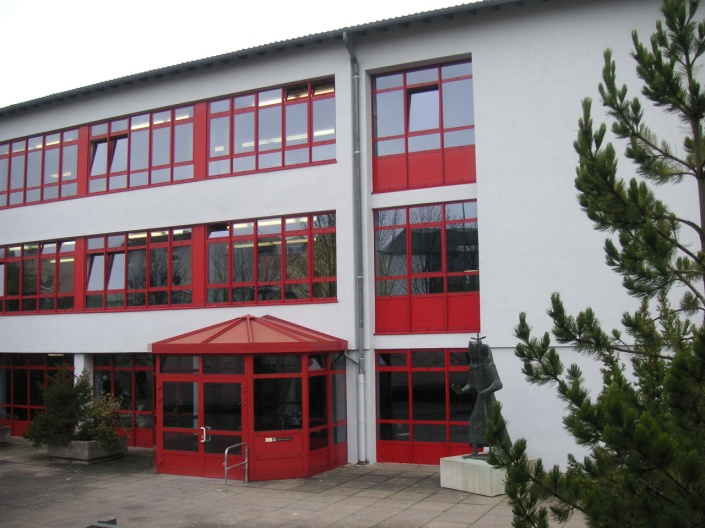 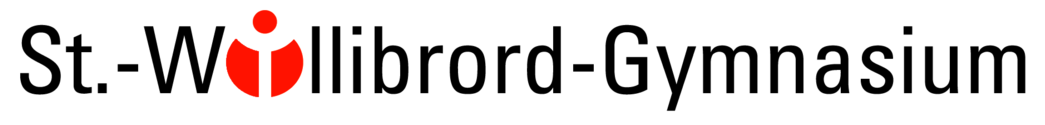 Begabtenförderung
Informationsabend "Begabtenförderung" 06.02.2014
Inhalt
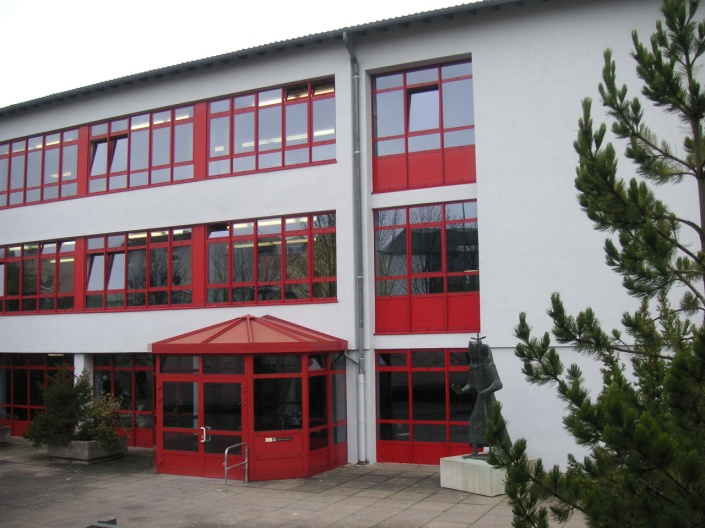 Vorwort:  Eckpunkte der Förderung
1. Vorstellung von Fördermöglichkeiten am   St.-Willibrord-Gymnasium 
2. Begabtenförderung in Rheinland-Pfalz
3. Akademien und Universitäten
Informationsabend "Begabtenförderung" 06.02.2014
Eckpunkte der Förderung
Individualisierung & Differenzierung im Regelunterricht
Akzelerierende Fördermaßnahmen
Enrichment
Außerschulische Förderangebote
Informationsabend "Begabtenförderung" 06.02.2014
Enrichment
Teilnahme an Wettbewerben
Auslandsaufenthalte
Mentoring-Programme
Informationsabend "Begabtenförderung" 06.02.2014
Akzelerierende Fördermaßnahmen
Überspringen von Klassen
Regelungen: 
	Eltern stellen einen Antrag
	Die Klassenkonferenz unter Vorsitz des Schulleiters entscheidet.
	Kriterien: Leistungen deutlich über dem Klassenniveau. Arbeitsweise lässt erfolgreiche Mitarbeit in der höheren Klasse erwarten.
Informationsabend "Begabtenförderung" 06.02.2014
Fördermöglichkeiten am St.-Willibrord-Gymnasium
Schulinterne und externe Wettbewerbe
Arbeitsgemeinschaften
Schüleraustausch
Bewerbungen bei Akademien
Information über die Angebote von Universitäten über Aushänge und die Homepage
Überspringen von Klassen
Informationsabend "Begabtenförderung" 06.02.2014
Fördermöglichkeiten am St.-Willibrord-Gymnasium
Young Poets (D)
Poetry Slam (D)
Vorlesewettbewerbe (Fremdsprachen)
Problem des Monats (Mathematik)
Informationsabend "Begabtenförderung" 06.02.2014
Fördermöglichkeiten am St.-Willibrord-Gymnasium
Musikalischer Bereich
Chor und Singgruppe (Frau de Winkel), Jazz-Combo (Frau Wolsiffer), Kammerorchester und Schulband (Herr Nuca), Männerchor (Herr Brust), Klavier (Herr Stengel)
Sportlicher Bereich
Arbeitsgemeinschaften zu verschiedenen Sportarten
Sozialer Bereich
Arbeitsgemeinschaft zur Integration Jugendlicher mit Beeintächtigungen (Frau Richartz)
Medienscouts (Frau Zimmer)
Fair-Play-Tour (Herr Lorse)
Informationsabend "Begabtenförderung" 06.02.2014
Förderung durch Arbeitsgemeinschaften
Sprachlicher Bereich:
Spanisch (Frau Schausten)
Lesescouts (Frau Beyer-Bretz)
Schulbibliothek (Frau Beyer-Bretz)
Informationsabend "Begabtenförderung" 06.02.2014
Förderung durch Wettbewerbe-extern-
Sprachlicher Bereich:
Bundeswettbewerb Fremdsprachen (E /F)
Sportlicher Bereich
Jugend trainiert für Olympia
Künstlerischer Bereich:
„Jugend creativ“ internationaler Jugendwettbewerb der Volks- und Raiffeisenbanken
Informationsabend "Begabtenförderung" 06.02.2014
Förderung durch Wettbewerbe-extern-
Mathematisch-naturwissenschaftlicher Bereich
Jugend forscht / Schüler experimentieren
Mathematik-Olympiade, Känguru-Wettbewerb
Landeswettbewerb Mathematik
Landeswettbewerb Chemie, DECHEMAX
Landeswettbewerb Physik
Internationale Science Olympiade
Informationsabend "Begabtenförderung" 06.02.2014
Begabtenförderung in Rheinland-Pfalz
Eine gute Zusammenstellung über Wettbewerbe findet man unter dem Stichwort:
Wettbewerbe machen Schule Rheinland-Pfalz
http://gymnasium.bildung-rp.de/fileadmin/user_upload/gymnasium.bildung-rp.de/downloads/Internetversion_2007.pdf
Informationsabend "Begabtenförderung" 06.02.2014
Wettbewerbe im literarischen Bereich
Tatort Eifel - Junior Award ein Wettbewerb für Schülerinnen und Schüler aus Rlp (9 – 20 ) findet alle 2 Jahre statt http://www.youtube.com/watch?feature=player_embedded&v=I2unwrHN-hs
Bundeswettbewerb „Treffen junger Autoren“
http://www.berlinerfestspiele.de
Ohr liest mit (bis 20 Jahre), drei Altersklassen
www.ohrliestmit.de
Informationsabend "Begabtenförderung" 06.02.2014
Geschichtswettbewerb des Bundespräsidenten
Teilnehmen können Jugendliche zwischen 8 und 21 Jahren
Die Ausschreibung erfolgt in geraden Kalenderjahren, Start 1. September, Abgabe 28. Februar des folgenden Jahres
Austragung auf Landes- und dann Bundesebene
Informationsabend "Begabtenförderung" 06.02.2014
Wettbewerbe zur Gemeinschaftskunde und zur politischen Bildung (Auswahl)
Schülerwettbewerb zur politischen Bildung http://www.bpb.de/lernen/schuelerwettbewerb/
Europa in der Schule (Europa-Union Rlp)
Schüler- und Jugendwettbewerb des Landtags
Informationsabend "Begabtenförderung" 06.02.2014
National Geographic Wissen
Teilnehmen können Jugendliche zwischen 12 und 16 Jahren
Die Termine werden über die Homepage des Diercke-Verlag bekannt gegeben
Es gibt Klassen-, Schul- und Landesrunden und zum Schul die Bundesrunde
		www.diercke.de‎
Informationsabend "Begabtenförderung" 06.02.2014
Wettbewerbe im musischen Bereich
Bundeswettbewerb „Jugend musiziert“
Treffen junge Musikszene (März – Juli), teilnehmen können Schülerinnen und Schüler  von 10 -21 Jahren	www.berlinerfestspiele.de/jugend
Informationsabend "Begabtenförderung" 06.02.2014
Schulen mit besonderen Förderschwerpunkten
Sportschwerpunkt am Gymnasium (Max-Planck-Gymnasium Trier, Heinrich-Heine –Gymnasium Kaiserslautern)
Landesmusik-Gymnasium (Peter-Altmeier-Gymnasium Montabaur)
Schule für Hochbegabte (in Eifelnähe: Auguste-Viktoria-Gymnasium Trier)
Informationsabend "Begabtenförderung" 06.02.2014
Akademien – Stiftung Bildung und Begabung
Deutsche Junior Akademien
Meisenheim (für Schüler der 7. und 8. Klassen aus Rheinland-Pfalz)
Mit der Teilnahme an einer solchen Akademie sollen die Jugendlichen eine ganzheitliche Herausforderung erleben – und daran wachsen.
4 Kurse mit für 16 Teilnehmer,  2 Kursleiter 
Dauer 16 Tage, 50 Stunden gewählter Kurs
weitere Aktivitäten, die für alle Teilnehmenden offen sind: Theater, Musik, Exkursionen, Chor, Sport, Gastvorträge.
Informationsabend "Begabtenförderung" 06.02.2014
Forschungseinrichtungen und Universitäten
Fraunhofer Talent School (9. – 13. Klasse) – Schülerpraktika
Talent Take Off – Einsteigen“, Orientierung im MINT-Dschungel für Schülerinnen und Schüler der 10. – 13. Klasse, nächster Termin: 21. April – 26. April 2014 (Neuer Bewerbungsschluss 15. März 2014), Kosten: € 100,- inkl. Übernachtung/Verpflegung/Bustransfers und Freizeitangebot.
RWTH Aachen, z.B. TANDEMkids(Schüler der 6.-9. Klasse) Mentoring-Programm
Universität Trier (Fachbereich Raum-  und Umweltwissenschaften
Informationsabend "Begabtenförderung" 06.02.2014
Forschungseinrichtungen und Universitäten
Goethe-Universität Frankfurt: Schülercampus 6. bis 12. Juli 2014 in Frankfurt für Schüler der 10. Klassen und der Sek II
Geistes- und sozialwissenschaftliche oder naturwissenschaftliche Fächer
Bewerbungsschluss ist der 1.April 2014 
http://www.schuelercampus.uni-frankfurt.de
Informationsabend "Begabtenförderung" 06.02.2014
Weitere Fördereinrichtungen
Young Business School Heidelberg http://www.ybs.de/
Z.B. Angebote von Propädeutika (MINT, Finanzwirtschaft) für Klassenstufe 5/9 – 12/13
Johanna-Loewenherz-Netzwerk (Mentoringprogramm für Mädchen) http://www.uni-kl.de/jl-netzwerk-rlp/
Cybermentor https://www.cybermentor.de/index.php/public/ueber-cybermentor/programm
Informationsabend "Begabtenförderung" 06.02.2014
Bildung und Begabung
http://www.bildung-und-begabung.de
Übersichtliche und ausführliche Darstellung zu Möglichkeiten der Begabtenförderung.
Hier findet man neben Hinweisen zu Akademien und verschiedenen Bundeswettbewerben auch eine Liste für finanzielle Förderungen
Informationsabend "Begabtenförderung" 06.02.2014
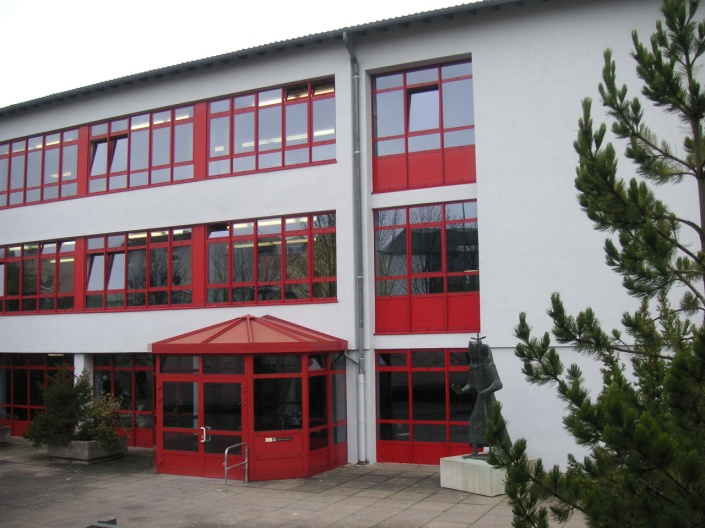 Vielen Dank für Ihre Aufmerksamkeit und eine angeregte Diskussion!
Informationsabend "Begabtenförderung" 06.02.2014